Физическая пауза.
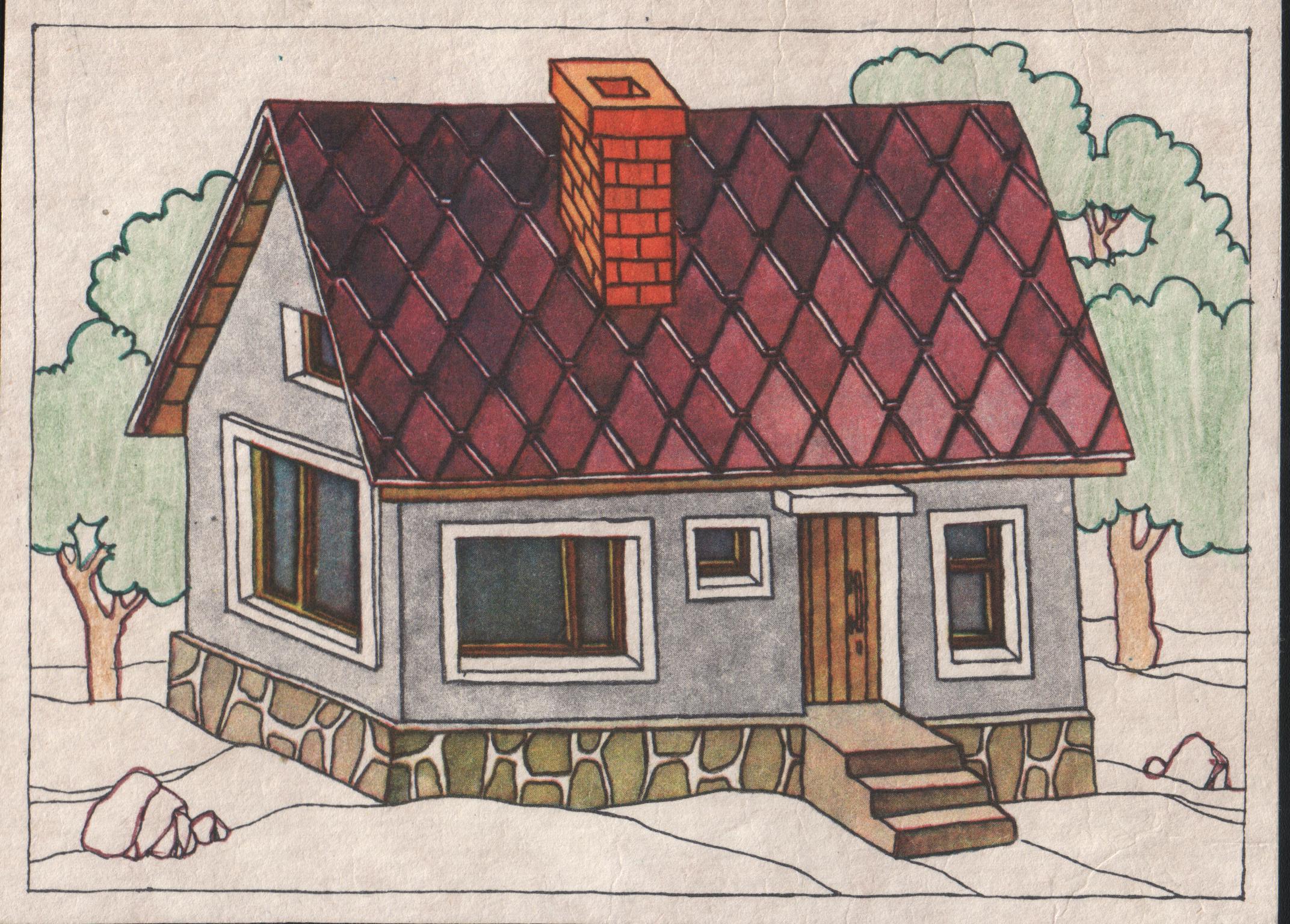 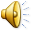 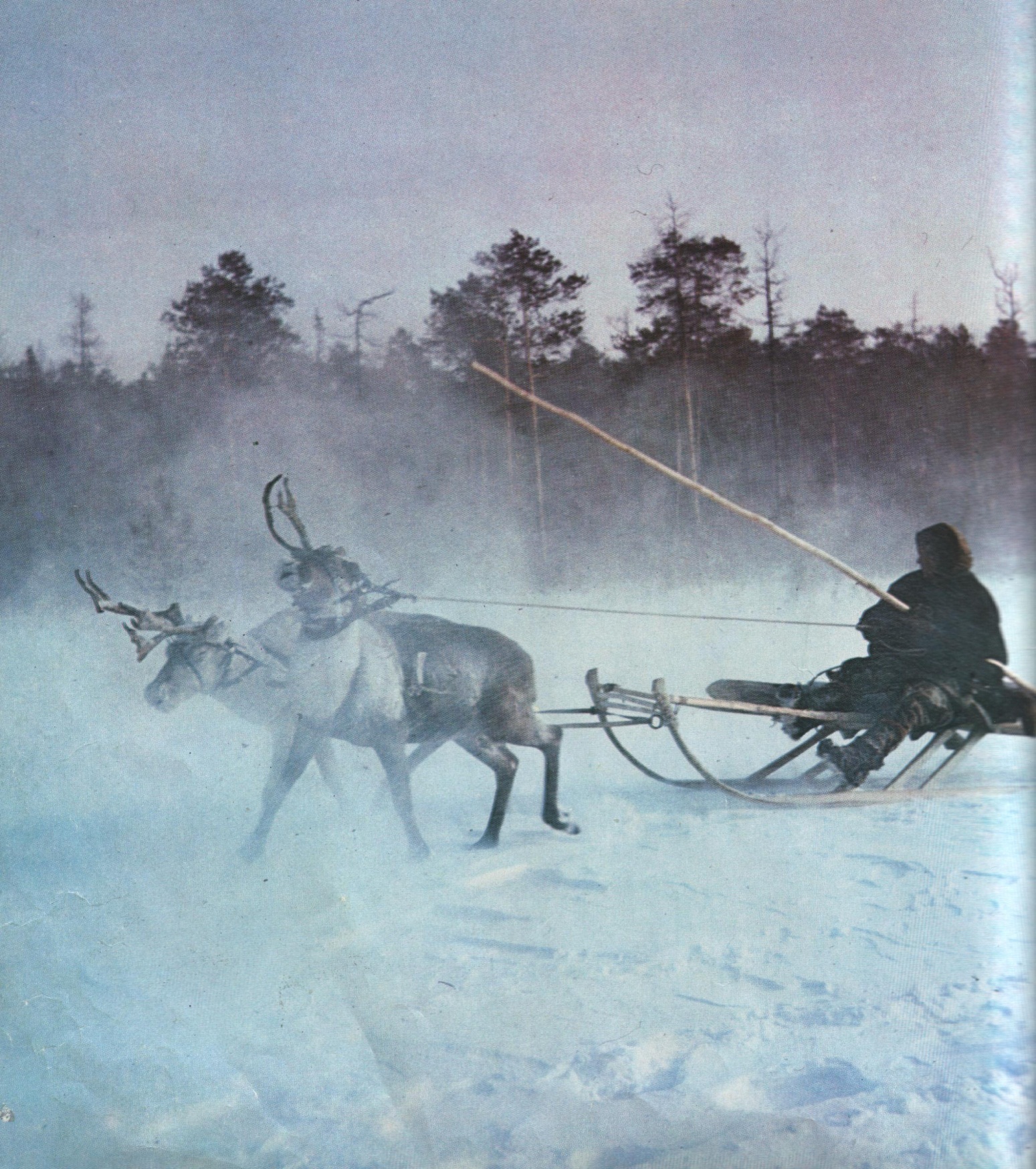 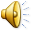 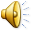